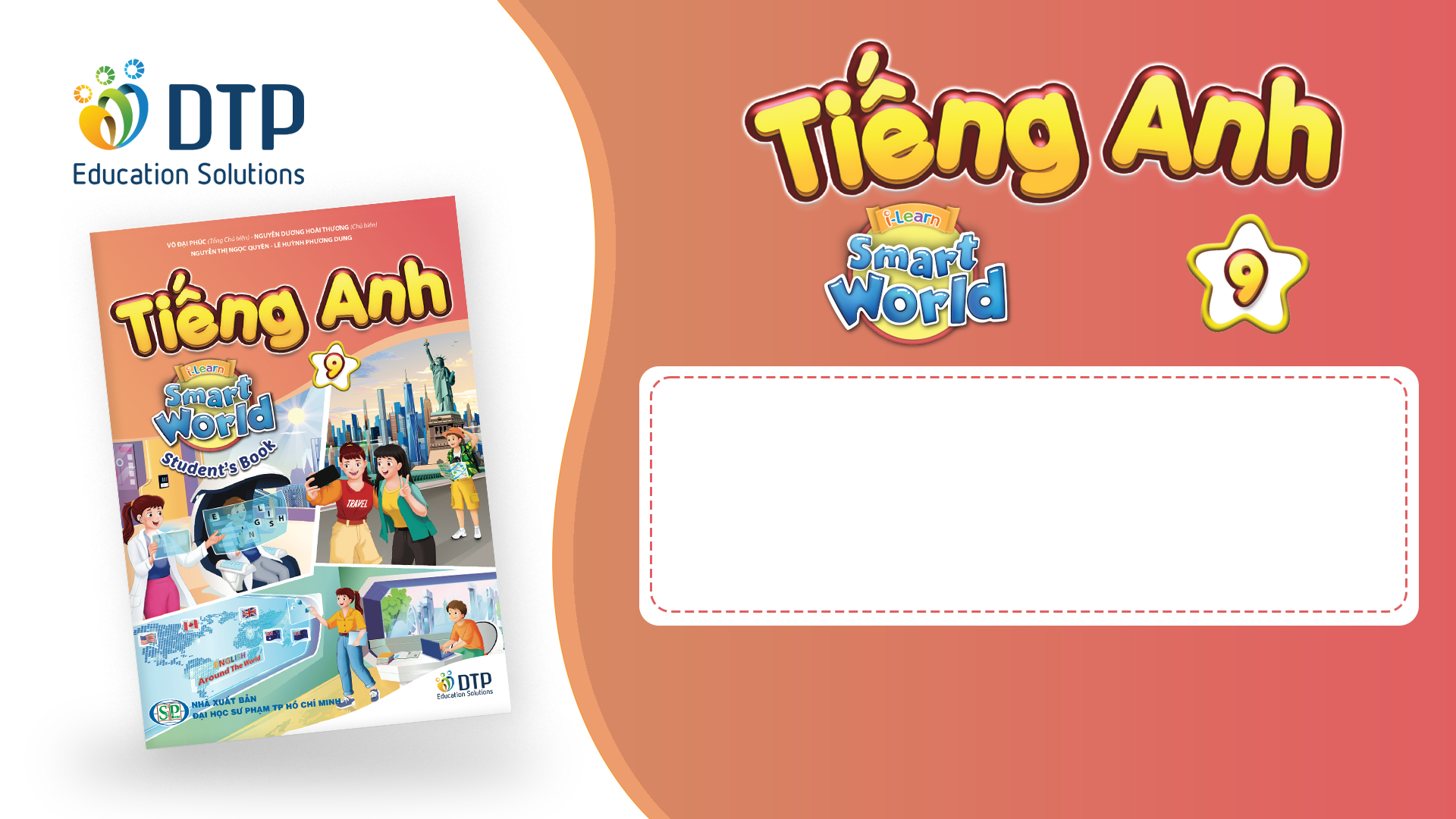 Unit 3: Living Environment
Lesson 2.1: Vocab & Listening
Pages 28 & 29
Lesson Outline
Warm-up
Vocabulary
Listening
Consolidation
Wrap-up
By the end of this lesson, students will be able to…
- To learn and use vocab. related to living environment.    
- To practice listening for gist and specific information
- To practice functional English – Asking the same questions
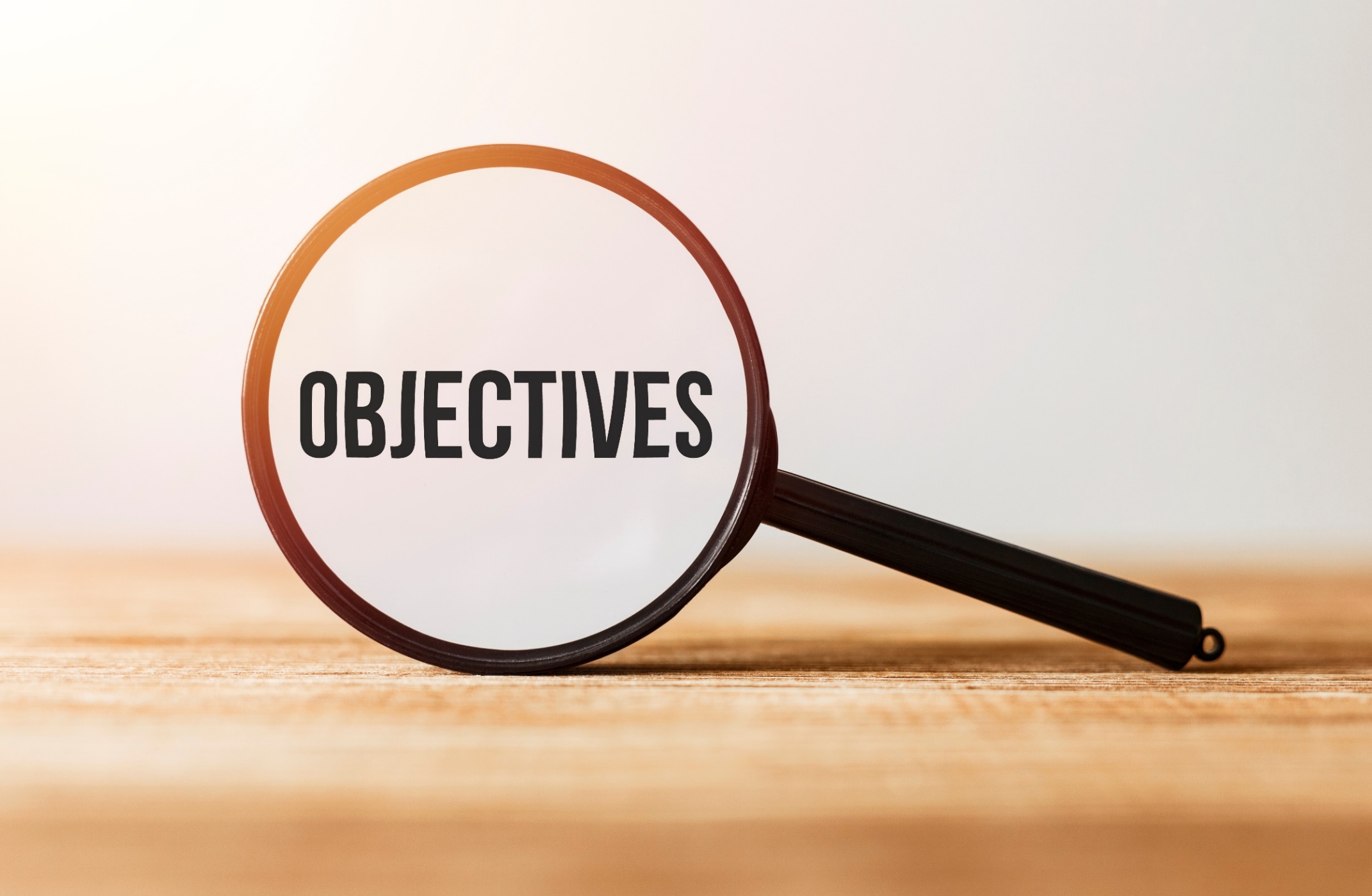 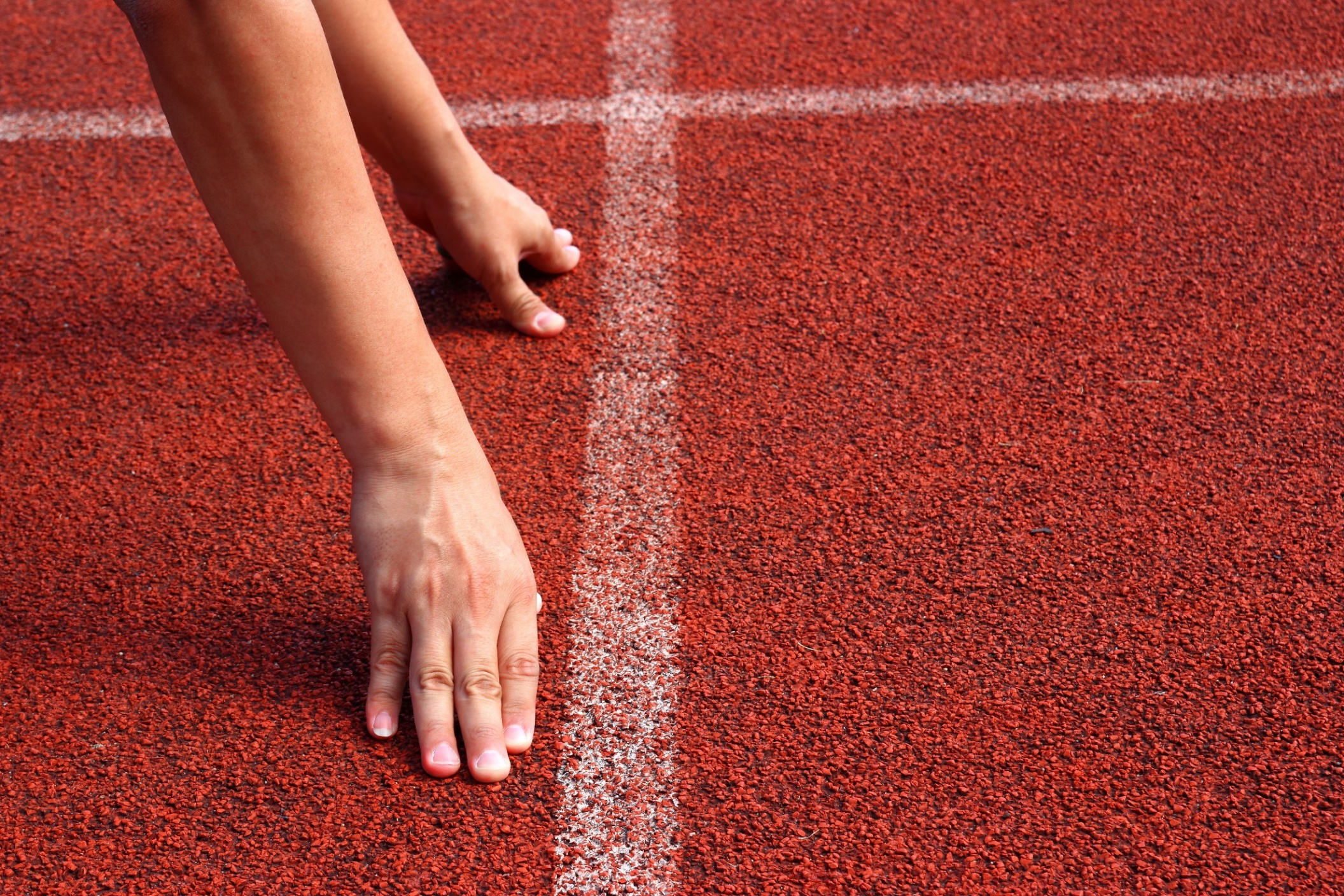 WARM-UP
Work in pairs. Look at the pictures:
What can you see? 
Do you think they are important things to have in or near your home? Why?
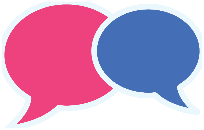 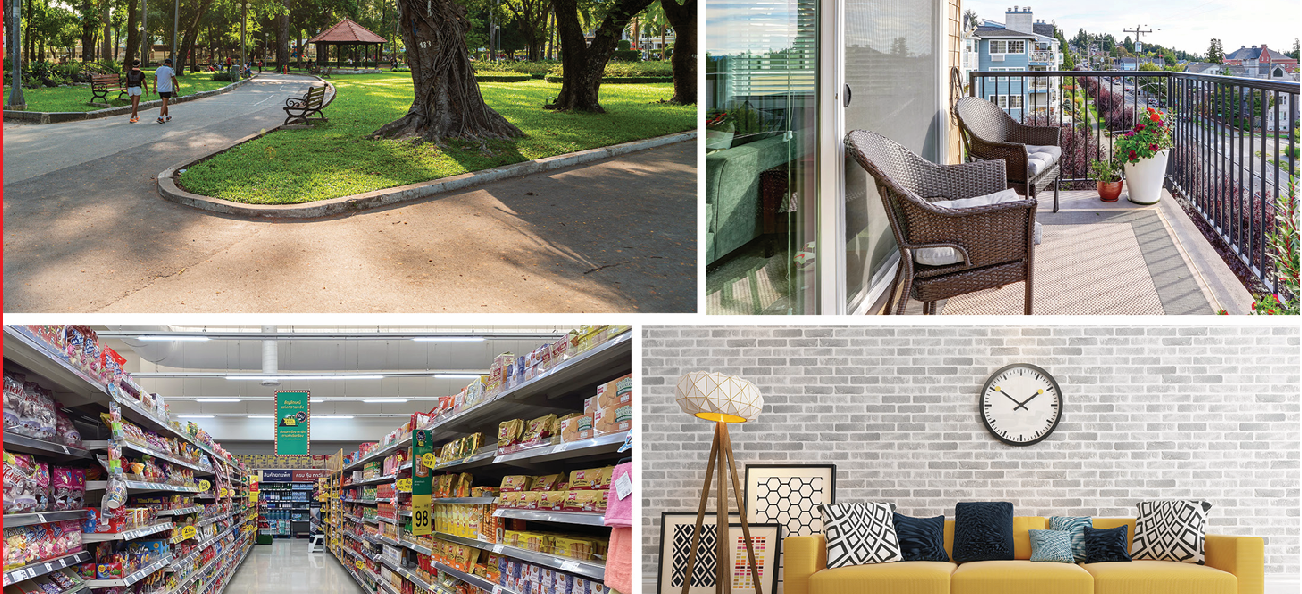 Suggested answers:
1. A park, a balcony, a convenience store and a living room.
2. Yes. Because they help me have a comfortable.
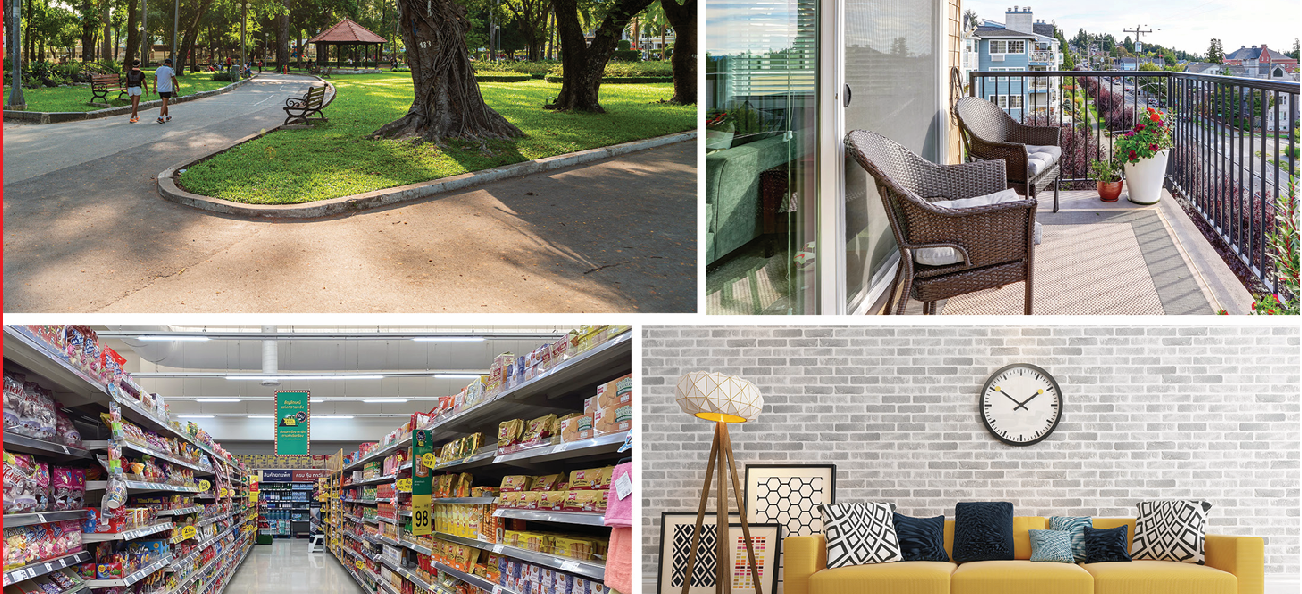 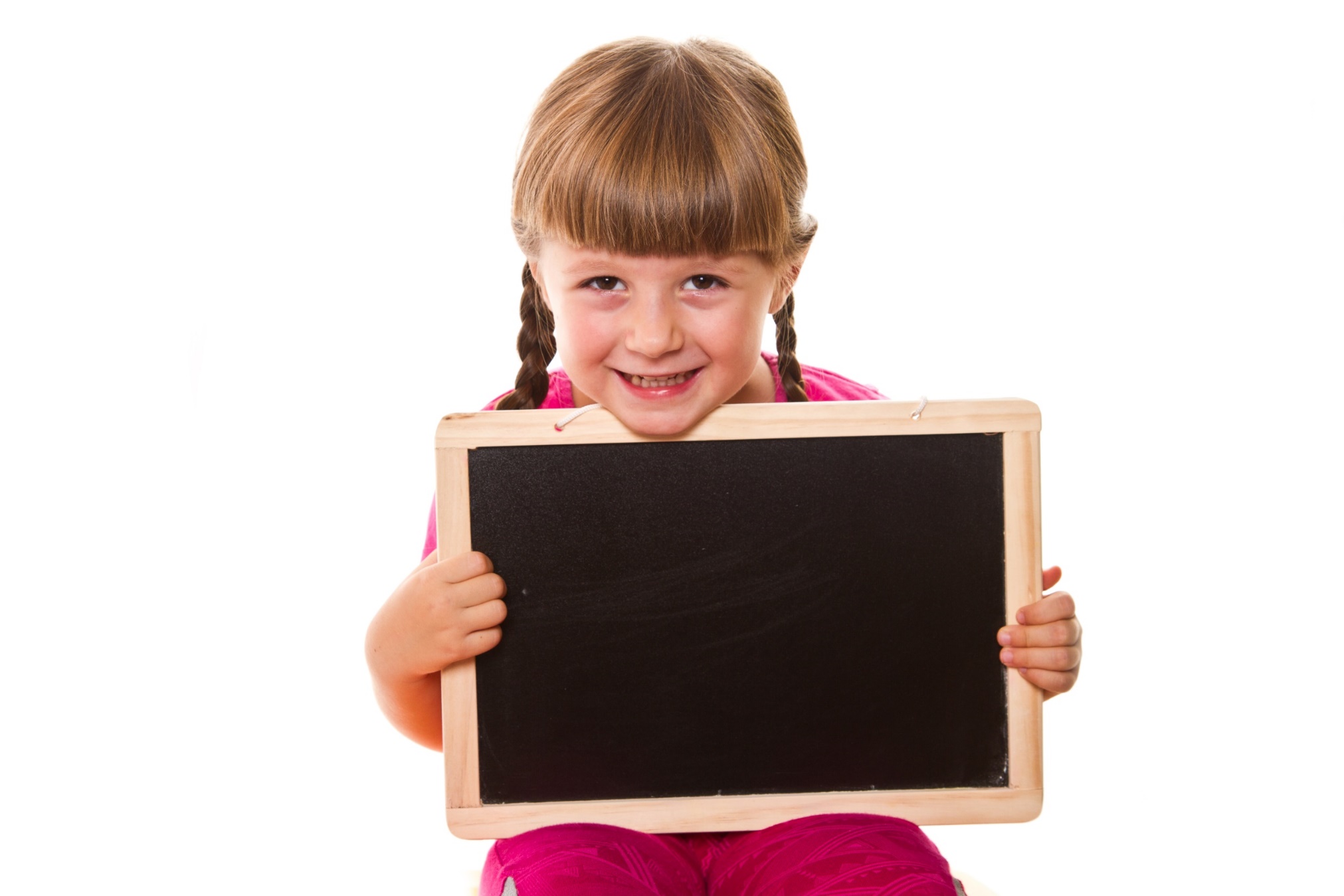 Pre-listening
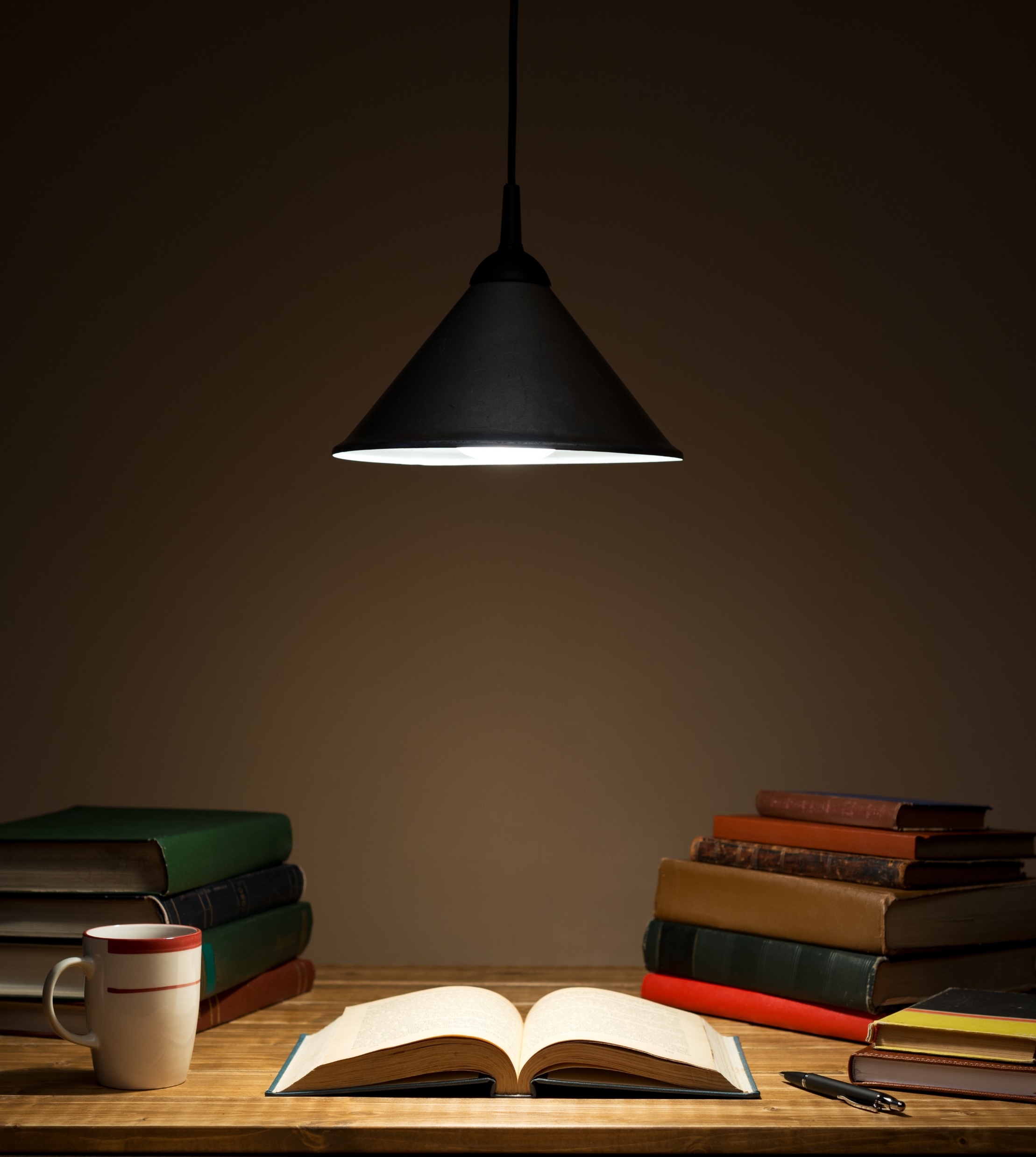 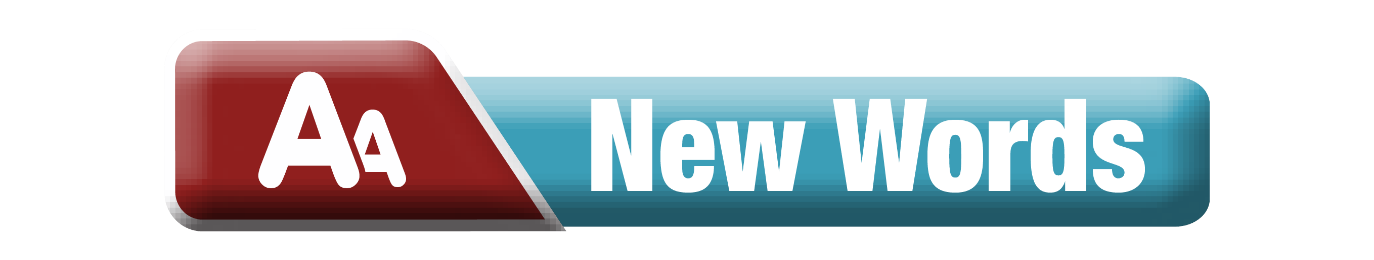 Task a. Read the definitions, then fill in the blanks with the new words.
bunk beds – two beds that are put together, one above the other
 neighborhood – an area or part of a town or city
 curtain – a piece of cloth that is put over a window
 nearby – not far away
 spa – a place where people can go to relax and get healthier
 flat screen – television or computer screen that is very thin
 air conditioner – a machine that cools and dries the air
 game console – a small device for playing video games
1. I'm really tired, so I think I will go to the _____________________.
 2. Can you turn on the ___________________________, please? It's getting too hot in here.
 3. I love watching movies on my ___________________________ TV.
 4. My brother and I share ___________________________. He sleeps on the top, and I sleep on the bottom.
spa
air conditioner
flat screen
bunk beds
5. There isn't a supermarket ___________________________. The closest one is 30 minutes away.
 6. My sister has a ___________________________ in her room. She plays video games on it all weekend.
 7. My ___________________________s are too thin. The sun wakes me up early in the morning.
 8. My ___________________________ is great. There's a huge park, and there are lots of nice houses in the area.
nearby
game console
curtain
neighborhood
Now listen and check
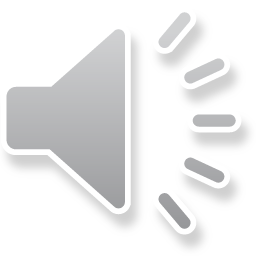 1. I'm really tired, so I think I will go to the _____________________.
 2. Can you turn on the ___________________________, please? It's getting too hot in here.
 3. I love watching movies on my ___________________________ TV.
 4. My brother and I share ___________________________. He sleeps on the top, and I sleep on the bottom.
spa
air conditioner
flat screen
bunk beds
5. There isn't a supermarket ___________________________. The closest one is 30 minutes away.
 6. My sister has a ___________________________ in her room. She plays video games on it all weekend.
 7. My ___________________________s are too thin. The sun wakes me up early in the morning.
 8. My ___________________________ is great. There's a huge park, and there are lots of nice houses in the area.
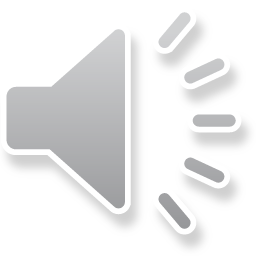 nearby
game console
curtain
neighborhood
Listen and repeat. Click on each phrase to hear the sound.
spa (n) /spɑː/ nơi thư giãn, chăm sóc sắc đẹp
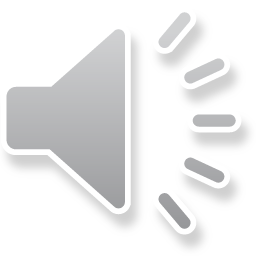 air conditioner (n phr) /ˈer kənˌdɪʃənər/ điều hòa, máy lạnh
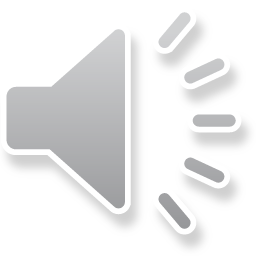 flat screen (n phr) /ˌflæt ˈskriːn/ màn hình phẳng
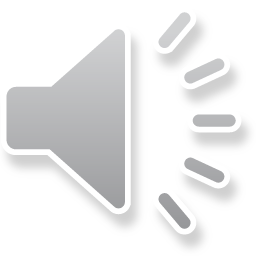 bunk beds (n phr) /bʌŋk bedz/ giường tầng
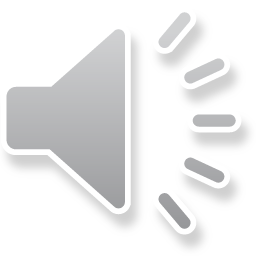 nearby (adv) /nɪrˈbaɪ/ gần đây
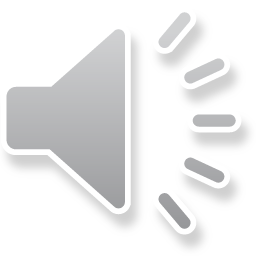 game console (n phr) /ˈɡeɪm kɑːnsoʊl/ máy điều khiển trò chơi điện tử
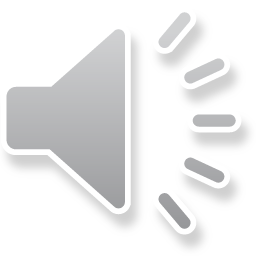 curtain (n) /ˈkɜːrtn/ màn cửa, rèm cửa
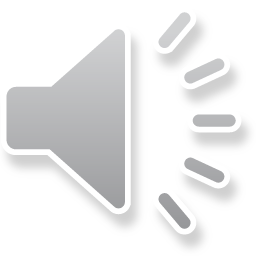 neighborhood (n) /ˈneɪbərhʊd/ khu phố
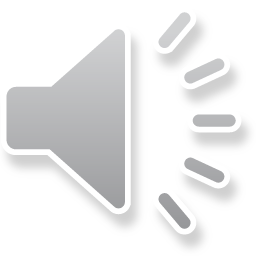 Task b. In pairs: Use the new words to talk about things you already have in your home and what you want your room to have.
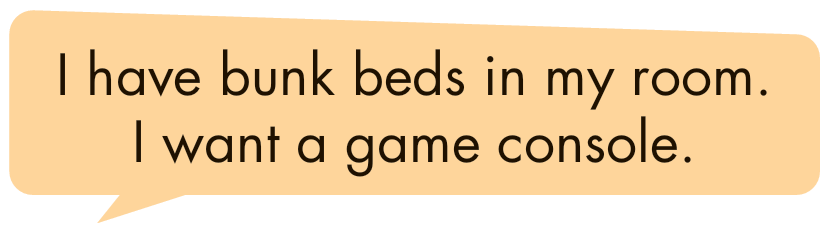 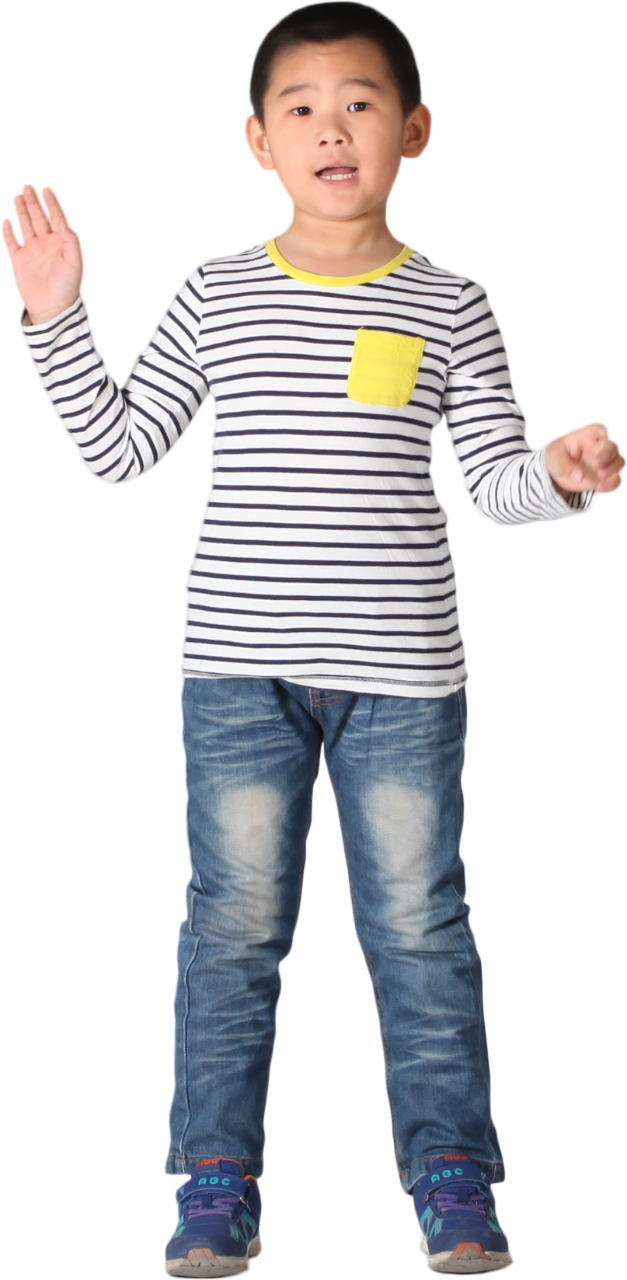 Suggested answer
I have thin curtains in my living room. I would love it if I had a flat screen TV in my room.
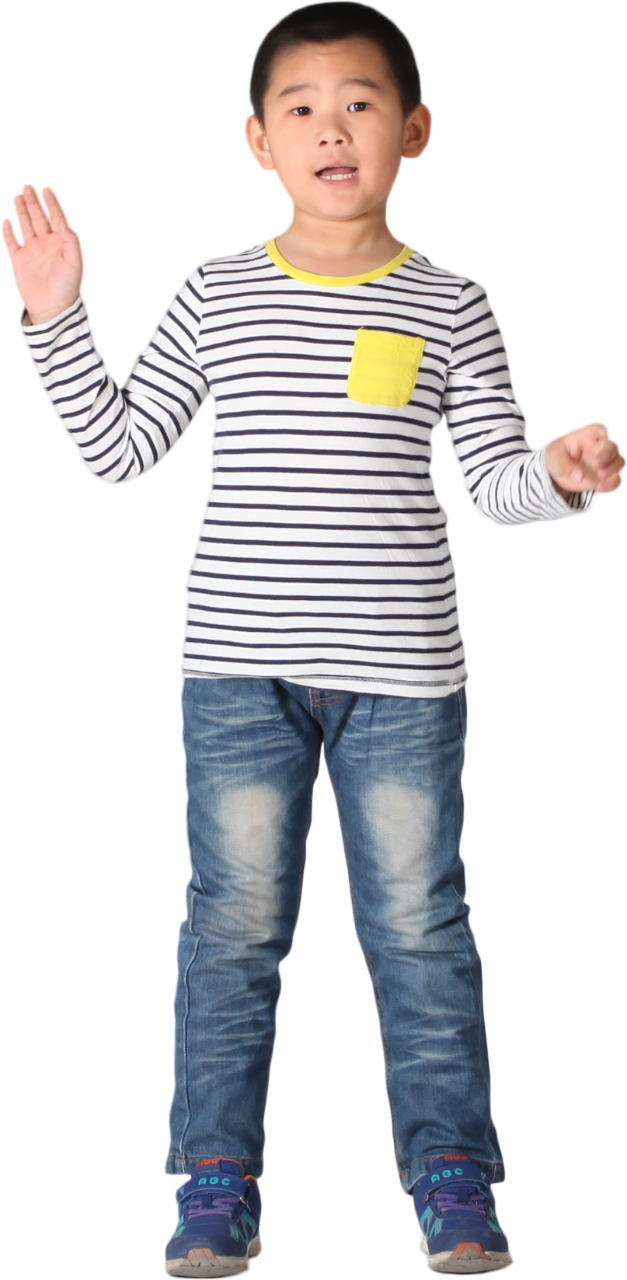 Suggested answer
I have an air conditioner in most rooms in my apartment. I want bunk beds in my room.
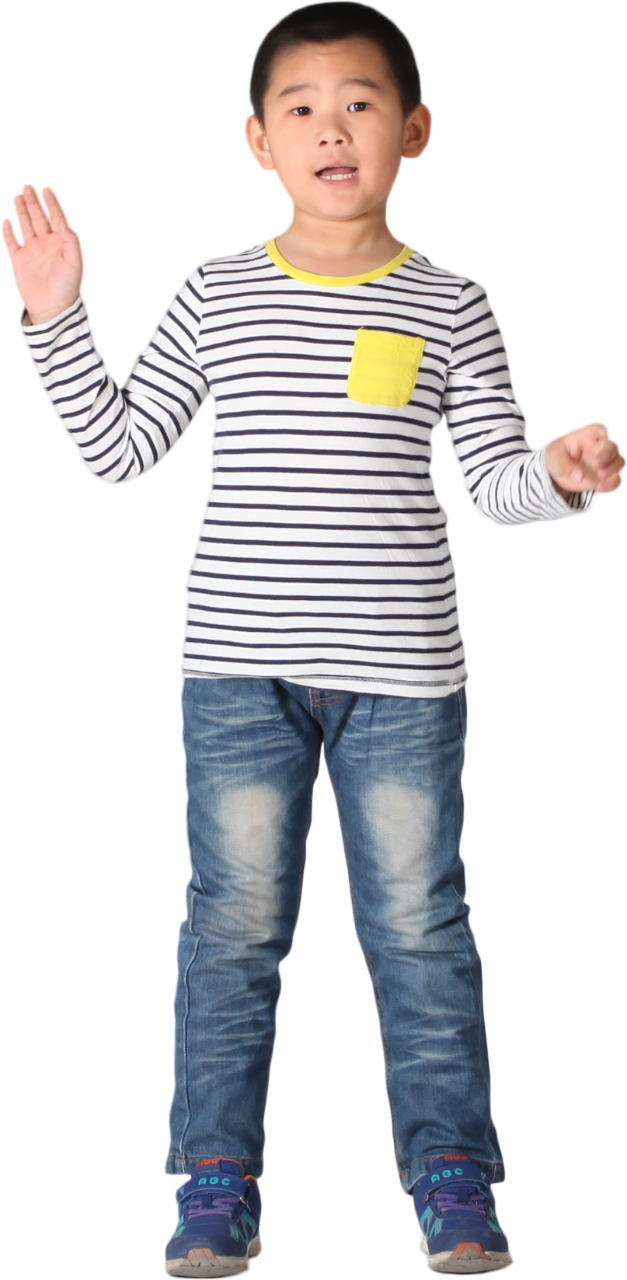 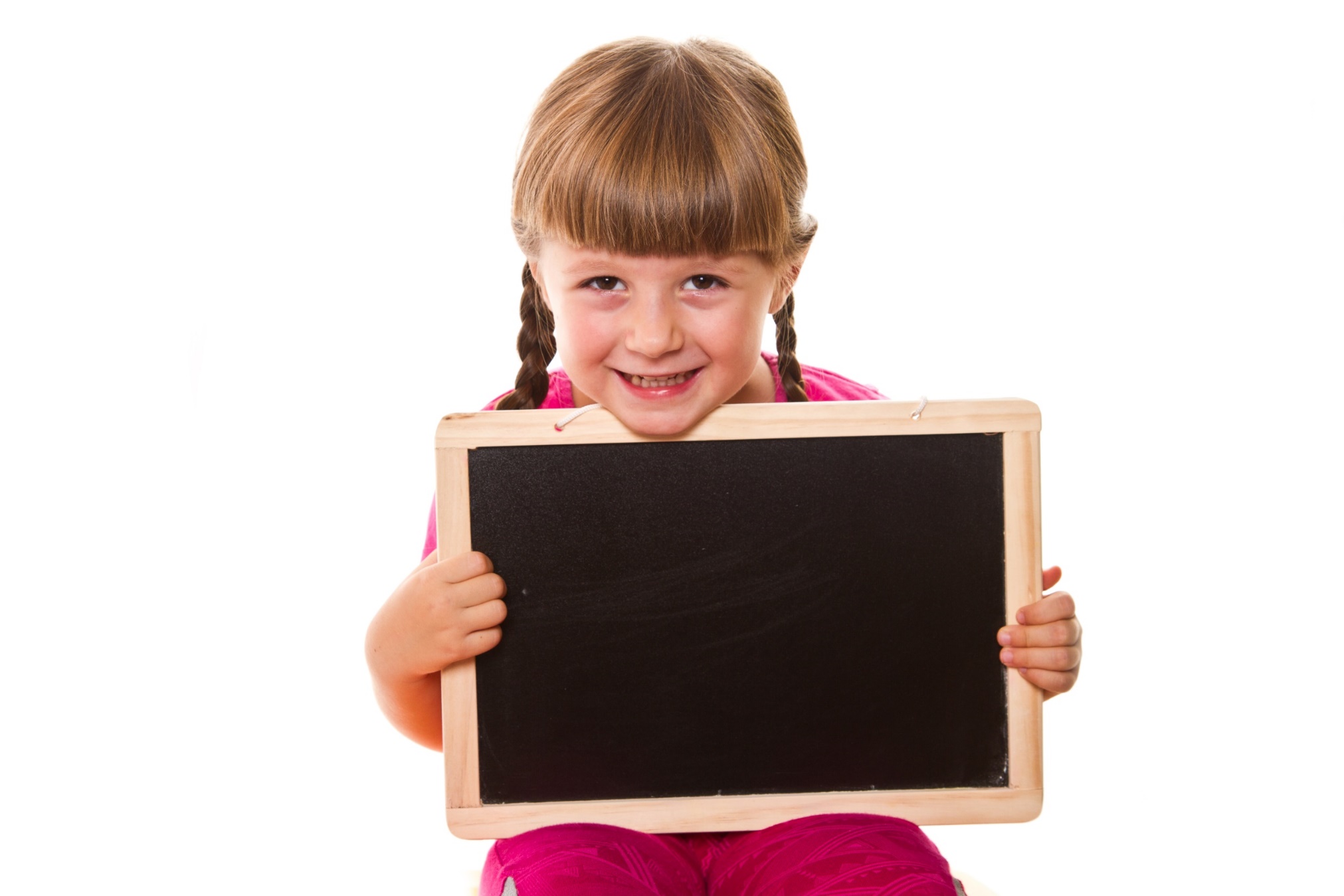 While-listening
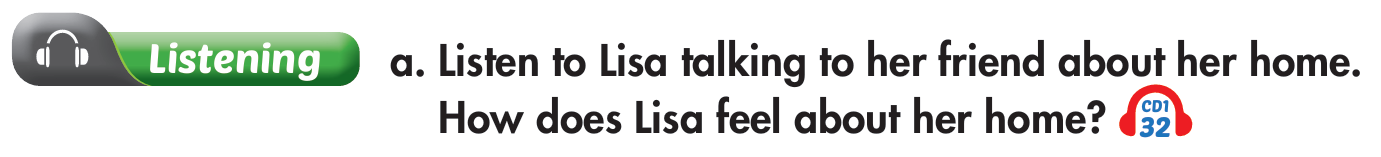 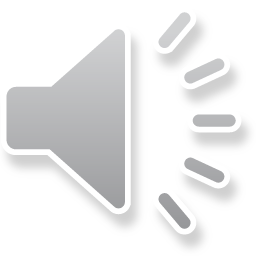 Task a
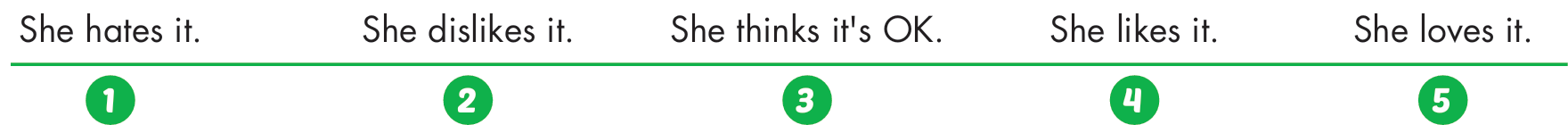 Task b
Now, listen and circle True or False.
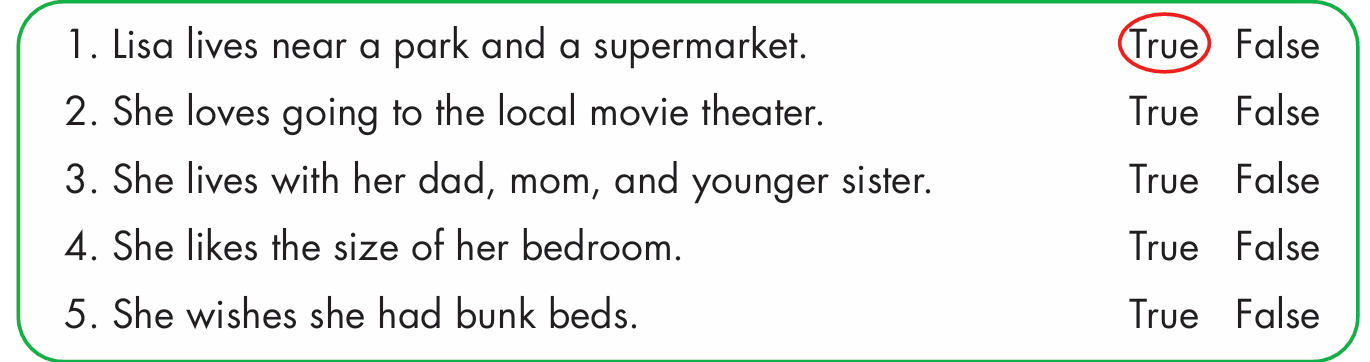 Now, listen and circle True or False.
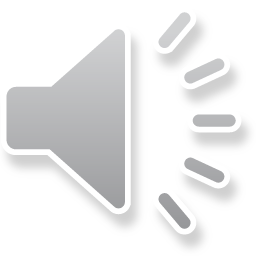 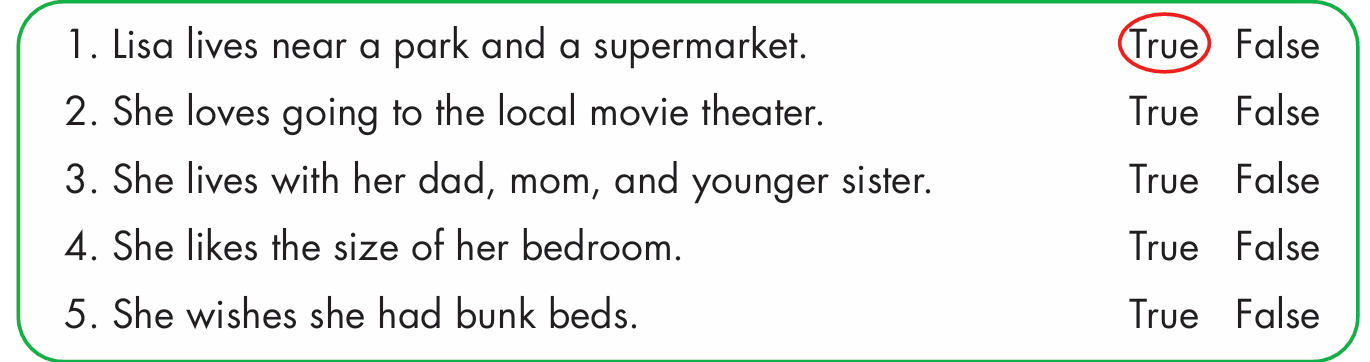 Now, listen and circle True or False.
Answer
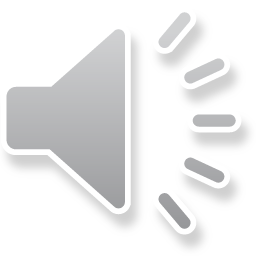 1. Lisa lives near a park and a supermarket.
True
Jacob: Hey, Lisa. Where do you live?
Lisa: I live on King's Street.
Jacob: What's your neighborhood like?
Lisa:  It's nice. There's a big park and a good supermarket.
True
2. She loves going to the local movie theater.
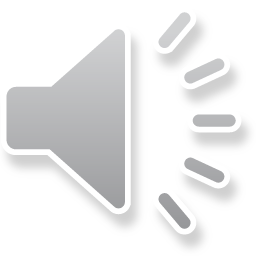 Jacob: That's good.
Lisa:  Yeah, but I wish there was more entertainment. 
I love going to the movie theater, but it's so far from my house. I wish I lived closer to it.
False
3. She lives with her dad, mom, and younger sister.
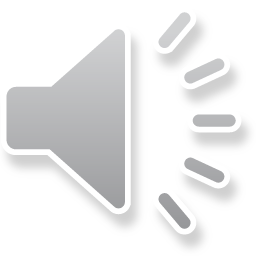 Jacob: I understand. Who do you live with?
Lisa:  I live with my mom, dad, and older brother.
False
4. She likes the size of her bedroom.
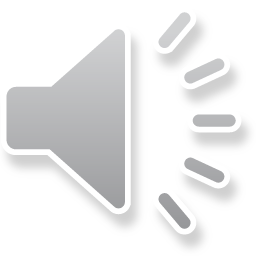 Jacob:  Yeah, maybe. What about your bedroom?
Lisa:  It's OK. I wish it was a bit bigger. I don't really have 
room for all my clothes and books.
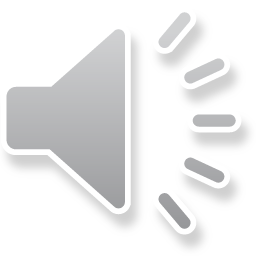 True
5. She wishes she had bunk beds.
Jacob: That's annoying.
 Lisa:  Yeah. I also wish I had bunk beds. If I did, my friends could sleep over.
Task c
Read the Conversation Skill box, then listen and repeat.
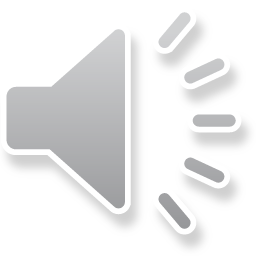 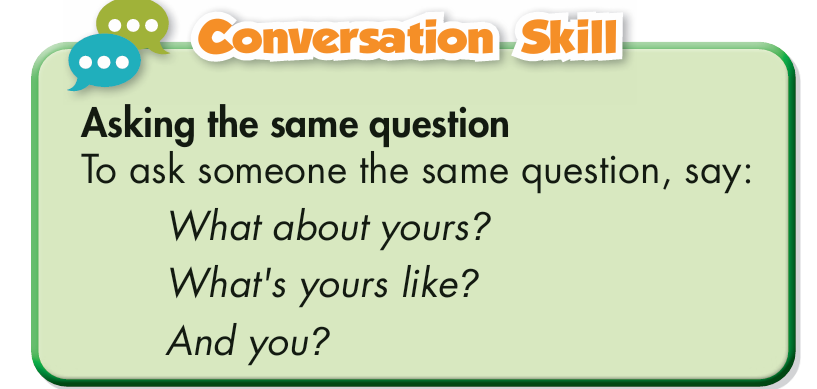 Task c
Now, listen to the conversation again and circle the phrase that you hear.
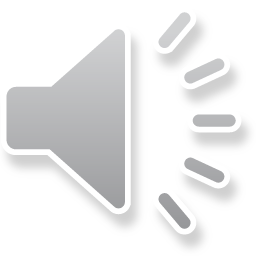 What about yours?
What's yours like?
 And you?
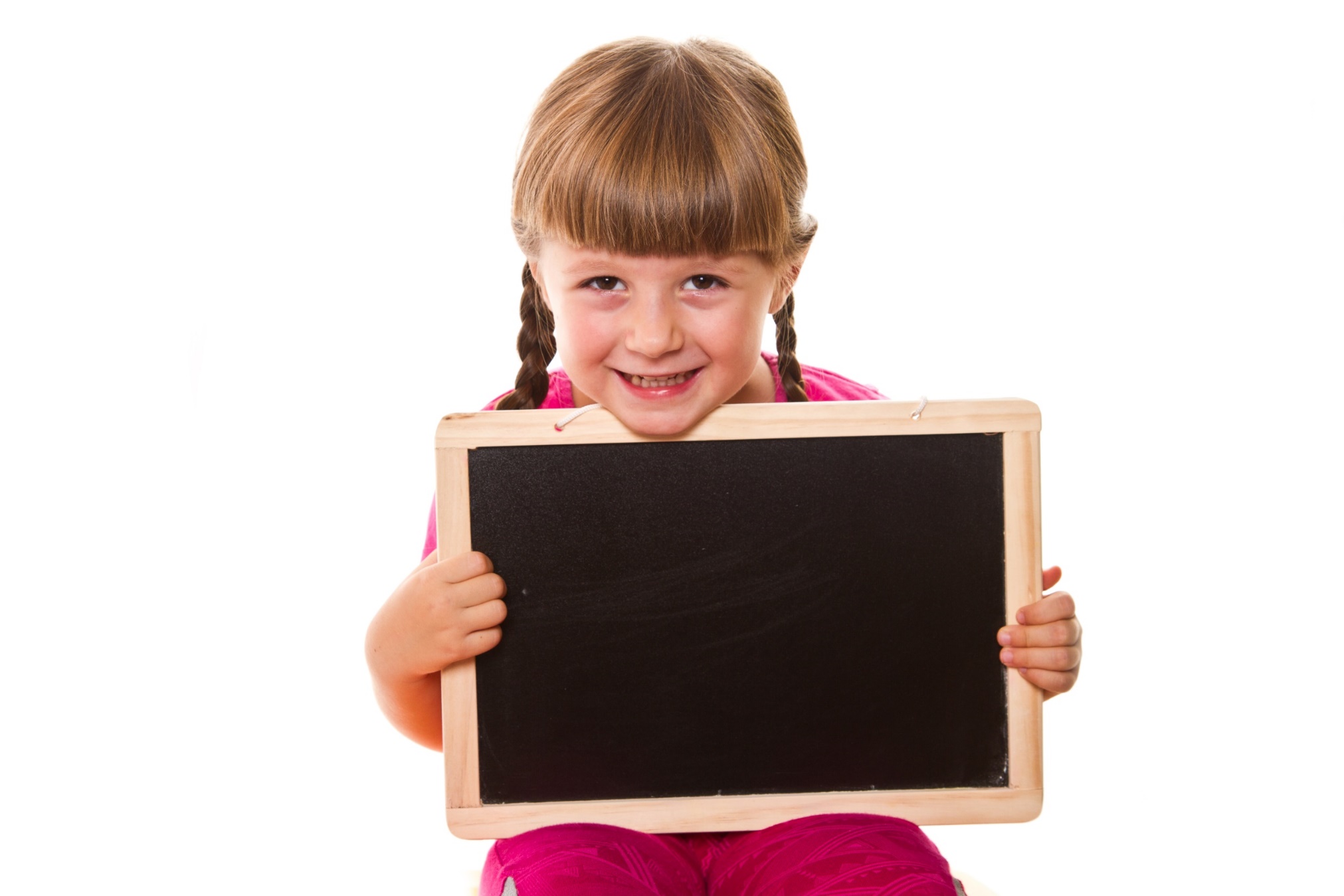 Post-listening
In pairs: Discuss how similar or different your home to Lisa’s is.
Task e
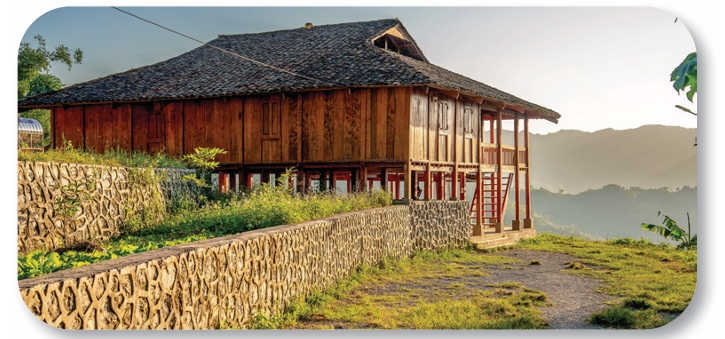 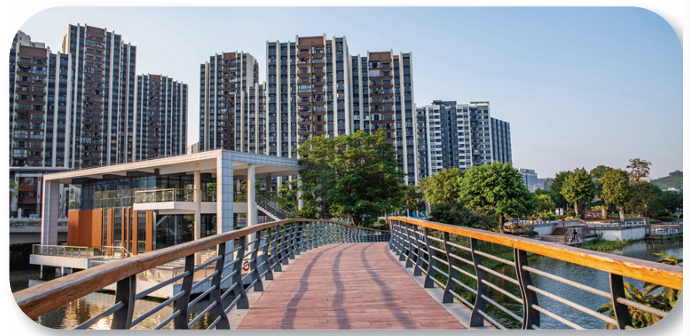 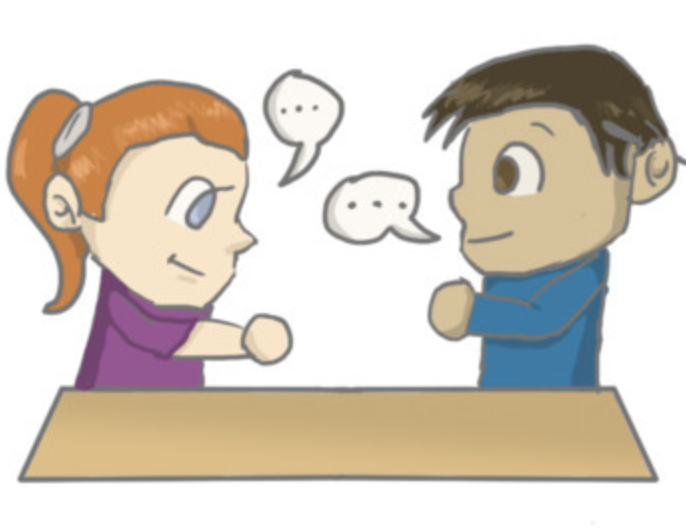 Sample answer
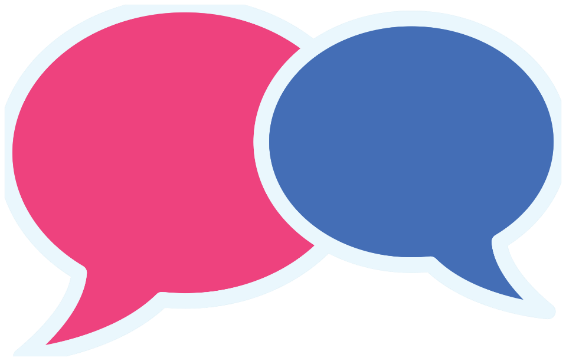 My house is also near a big park and a good supermarket. I wish there was a swimming pool nearby because I really enjoy swimming.
My house is not big. I don’t have my own room. I have to share the bedroom with my sister. I wish there were more bedrooms in my house so that I can have my own place.
Extra practice - WB
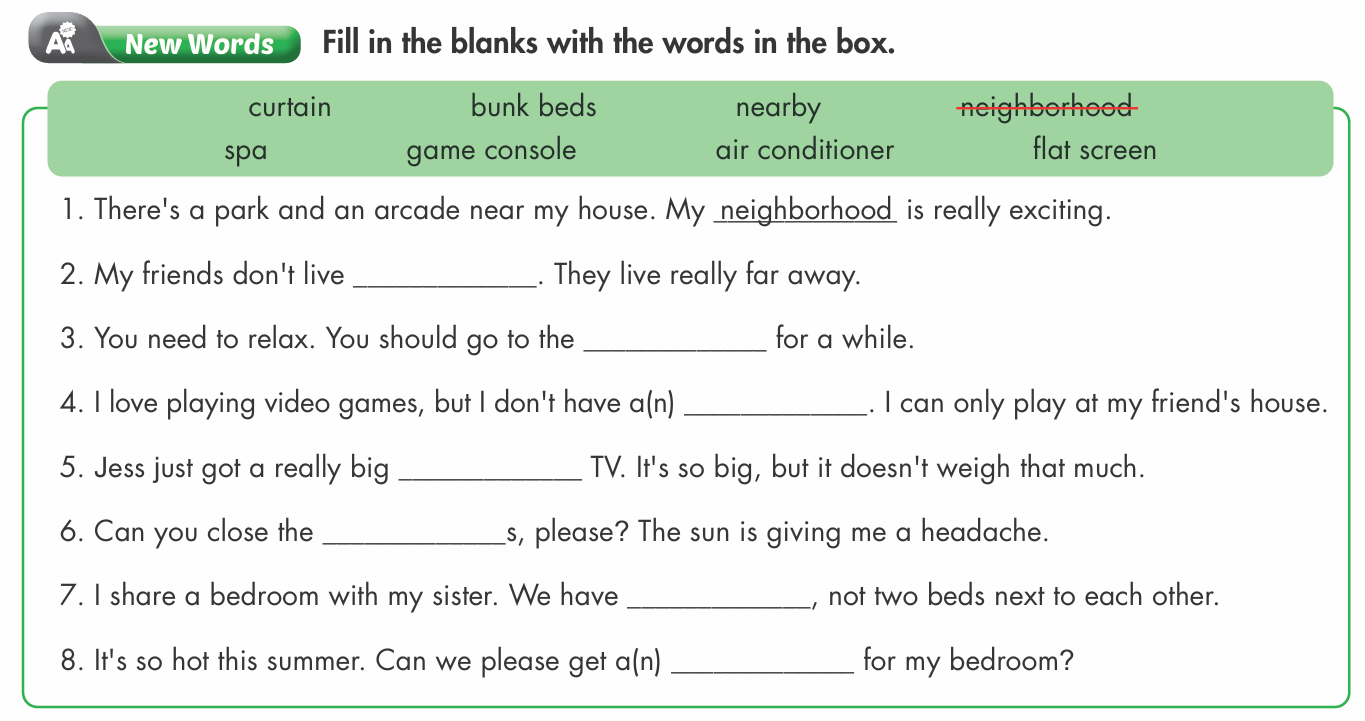 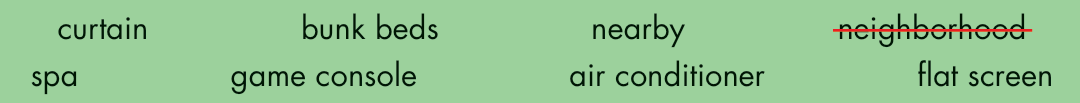 1. There's a park and an arcade near my house. My _____________ is really exciting.
2. My friends don't live _____________. They live really far away.
3. You need to relax. You should go to the _____________ for a while.
neighborhood
nearby
spa
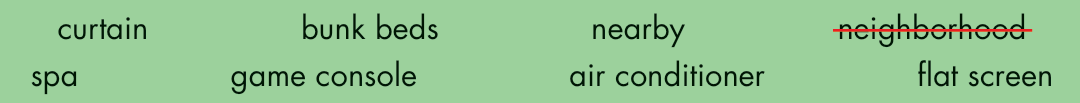 4. I love playing video games, but I don't have a(n) _____________. I can only play at my friend's house.
5. Jess just got a really big _____________ TV. It's so big, but it doesn't weigh that much.
 6. Can you close the _____________s, please? The sun is giving me a headache.
game console
flat screen
curtain
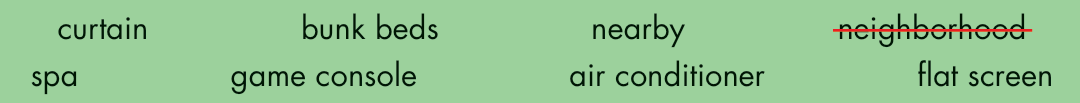 7. I share a bedroom with my sister. We have _____________, not two beds next to each other.
 8. It's so hot this summer. Can we please get a(n) _____________ for my bedroom?
bunk beds
air conditioner
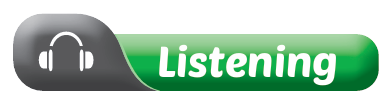 Task a. Listen to two friends talking about their homes. 
             Does Chris like his house?
                 1. Yes                    2. No
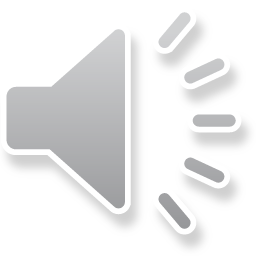 Katie: What's your new house like? Is it nice?
 Chris:  Yeah, I like it. It's pretty big, and all the furniture is really nice.
Task b. Now, listen and fill in the blanks.
1. Chris's new house is on ______________________.
2. Chris wishes ______________________ closer to him.
3. Chris says the __________________ in his bedroom are beautiful.
4. Katie wishes she had a flat screen TV and ___________________ in her bedroom.
5. Katie and Chris plan to ______________________ together.
place
subject + verb
noun
noun
verb
Task b. Now, listen and fill in the blanks.
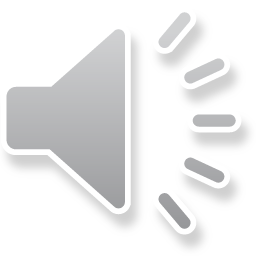 1. Chris's new house is on ______________________.
2. Chris wishes ______________________ closer to him.
3. Chris says the __________________ in his bedroom are beautiful.
4. Katie wishes she had a flat screen TV and ___________________ in her bedroom.
5. Katie and Chris plan to ______________________ together.
Answers
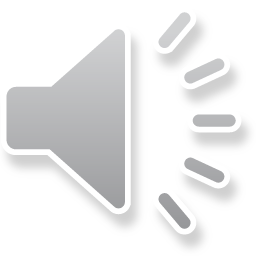 1. Chris's new house is on ______________________.
South Street
Katie: Hey, Chris. How are you?
Chris:  I'm OK, but I just moved to a new house with my parents.
Katie: Oh, nice. Where did you move to?
Chris: My new house is on South Street.
2. Chris wishes ______________________ closer to him.
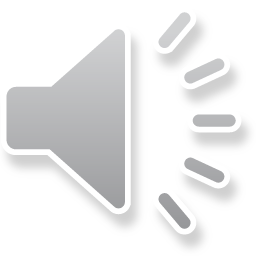 his friends lived
Katie: Cool. What's your neighborhood like?
Chris:  It's really nice. There's a nice mall, a supermarket, and 
some parks nearby.
Katie: That's great.
Chris:  Yeah, but I wish my friends lived close to me. It's too far 
to walk to most of their homes.
3. Chris says the _______________ in his bedroom are beautiful.
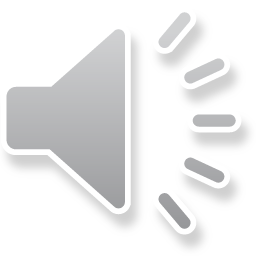 curtains
Katie: Oh, no. What's your new house like? Is it nice?
Chris:  Yeah, I like it. It's pretty big, and all the furniture is really nice.
Katie: Cool. What's your bedroom like?
Chris:  It's OK. The curtains are beautiful and thick. But I wish it was bigger. Oh, and I also wish I had a game console in there. I want to relax and play video games in my bedroom and not in the living room.
4. Katie wishes she had a flat screen TV and ________________ in her bedroom.
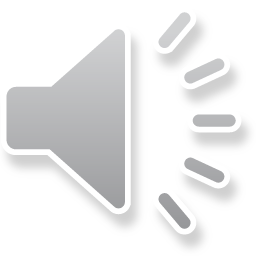 a game console
Katie: I wish I had a game console, too… and a flat screen TV. Your house sounds really nice.
5. Katie and Chris plan to ______________________ together.
play
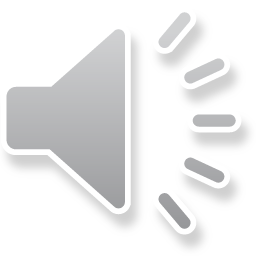 Chris: Hey, if you get a game console, then we can play together. 
Katie: Sounds great!
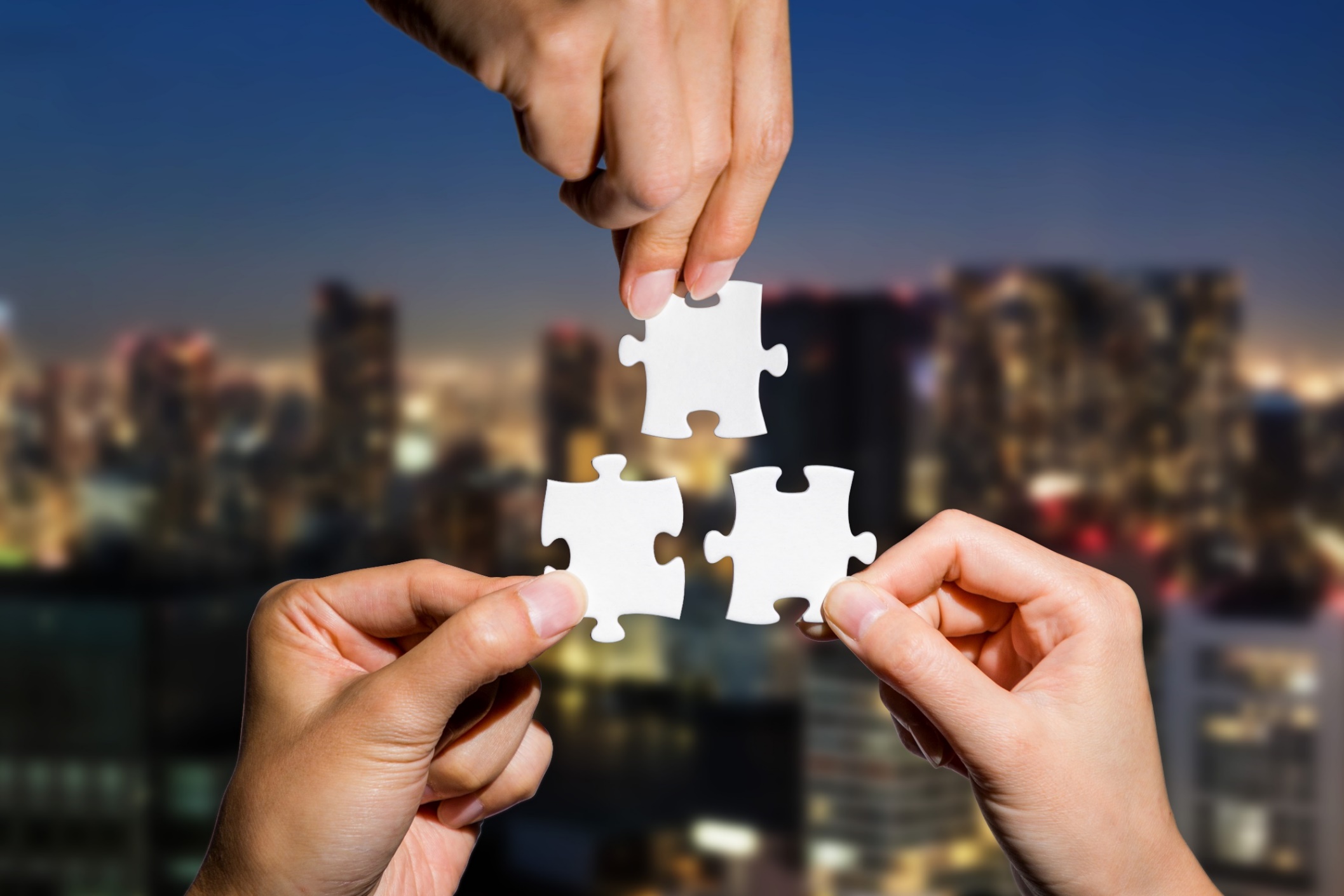 CONSOLIDATION
Write a description (5 sentences) of your current house.
Sample answers
My house is near a big park and a convenience store. There is also a bookstore nearby where I usually go on weekends to read books and buy school supplies. 
My house is not big, but I have my own bedroom. There is a flat screen TV in my room which helps me relax after studying hard. I want to have an air conditioner to make my room cooler.
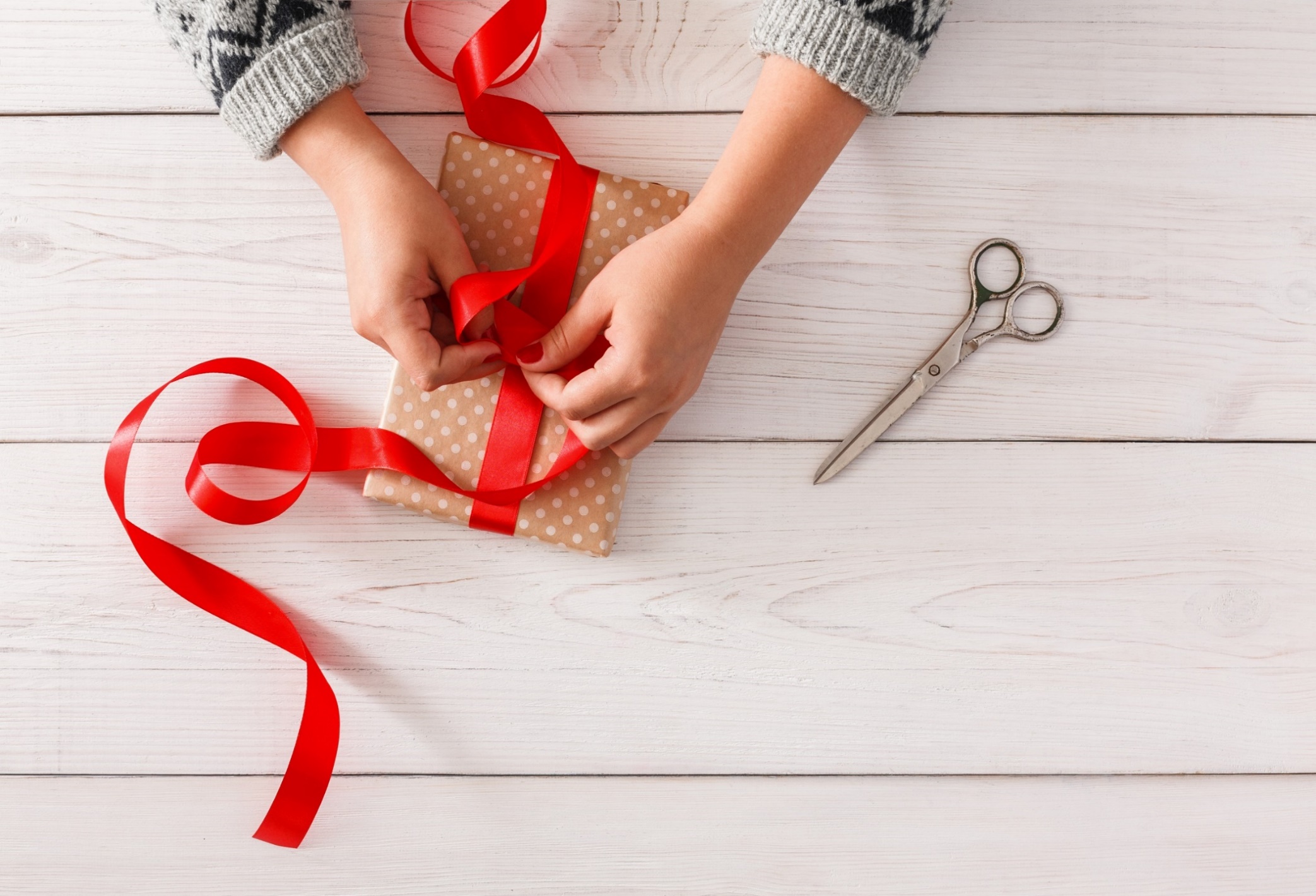 WRAP-UP
Today’s lesson
Vocabularies
 1. spa
 2. air conditioner
 3. flat screen
 4. bunk beds
 5. nearby
 6. game console
 7. curtain
 8. neighborhood
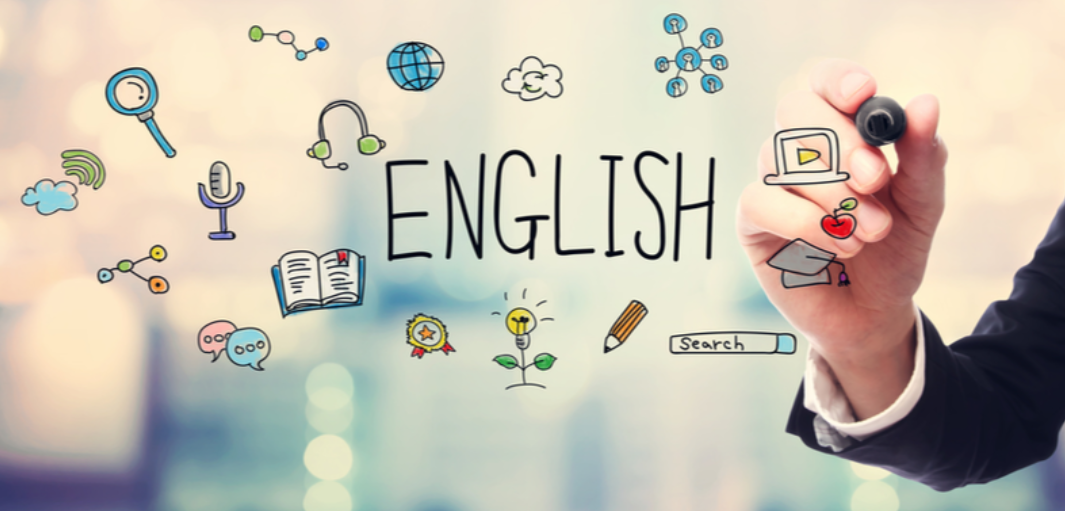 Today’s lesson
Vocabulary:
- use new words to talk about living environment.
Listening:
- practice listening for gist and specific information
Speaking: 
- to practice functional English – Asking the same questions.
Homework
Review new words to describe living environment
Make sentences using the new words in SB
Prepare for the next lesson (Grammar - pages 29 & 30 - SB)
Play the consolidation games on www.eduhome.com.vn
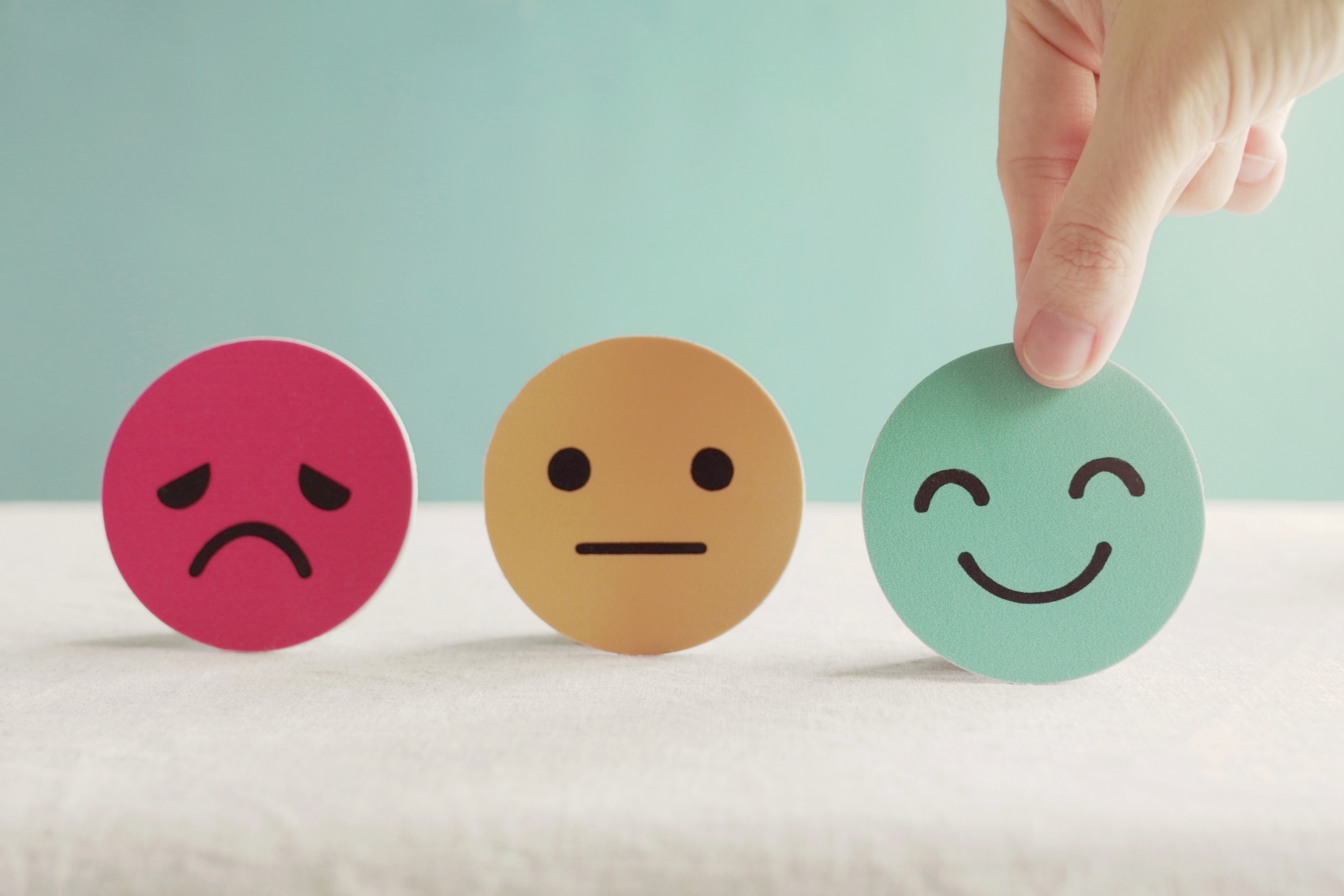 Lesson 3
Stay positive and have a nice day!